আমার প্রেজেন্টেশনে সবাইকে স্বাগতম
প্রস্তুতকারক
মোঃ উজ্জল হোসেন
ট্রেড ইন্সট্রাক্টর
ফুড প্রসেসিং এন্ড প্রিজারভেশন
ব্যারিস্টার আব্দুস সালাম তালুকদার উচ্চ বিদ্যালয়।
এসএসসি ভোকেশনালবিষয়ঃ ফুড প্রসেসিং এন্ড প্রিজারভেশনট্রেড-১ (১ম পত্র)শ্রেণীঃ নবম,  অধ্যায়ঃ ২য় (লেকচার-১)
এই লেকচার থেকে শিক্ষার্থীরা যা যা শিখবে…
খাদ্য কাকে বলে? 
খাদ্যের প্রয়োজনীয়তা
খাদ্যের উপাদান কি? 
খাদ্যের উপাদান গুলি কি কি?
১) শর্করা (কার্বোহাইড্রেট)
২) আমিষ (প্রোটিন)
৩) স্নেহ ও চর্বিজাতীয় খাদ্য
৪)  খাদ্যপ্রাণ বা ভিটামিন
৫)  খনিজ লবণ
৬)  পানি
খাদ্য কাকে বলে?
যে সব আহার্য জীবদেহে বৃদ্ধি, শক্তি উৎপাদন, রোগ প্রতিরোধ এবং ক্ষয়পূরণ করে, অর্থাৎ দেহের পুষ্টি সাধন করে তাকে খাদ্য বলে। দেহের কাজকর্ম সুষ্ঠুরূপে পরিচারিত করে, দেহকে সুস্থ ও কাজের উপযোগী রাখার জন্য যে সকল উপাদান প্রয়োজন, সেসব উপাদান বিশিষ্ট বস্তুই খাদ্য।

খাদ্যের কাজ
খাদ্যের কাজ প্রধানত ৩ টি যথা:-
১। খাদ্য দেহে তাপ উৎপাদন করে, কর্মশক্তি প্রদান করে।
২। খাদ্য রোগ প্রতিরোধ করে, দেহকে সুস্থ, সবল এবং কর্মক্ষম রাখে।
৩। খাদ্য দেহের গঠন, বৃদ্ধিসাধন, ক্ষয়পূরণ ও রক্ষণাবেক্ষণ করে।
খাদ্যের উপাদান
খাদ্যের উপাদান
খাদ্য যে সকল রাসায়নিক বস্তুর সমন্বয়ে গঠিত তাদেরকে খাদ্য উপাদান বলে। খাদ্য উপাদান গুলোর মধ্যে পুষ্টি থাকে তাই খাদ্য উপাদান কে পুষ্টি উপাদান বলা হয় ।

খাদ্যের উপাদান ছয়টি যথা:- শর্করা, আমিষ, স্নেহ, পানি ভিটামিন এবং খনিজ লবণ।
খাদ্যের উপাদান গুলি কি কি?
উপাদান অনুযায়ী খাদ্যবস্তুকে প্রধানত ৬ ভাগে ভাগ করা যায়। যথা-
১) শর্করা (কার্বোহাইড্রেট)
২) আমিষ (প্রোটিন)
৩) স্নেহ ও চর্বিজাতীয় খাদ্য
৪)  খাদ্যপ্রাণ বা ভিটামিন
৫)  খনিজ লবণ
৬)  পানি
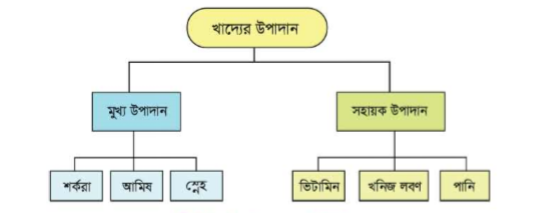 আজকে এই পর্যন্তই সবাই ভালো থেকো…
                   ধন্যবাদ।